GPS Tracking Report
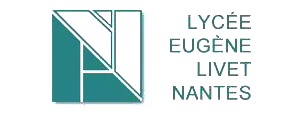 By Cyprien – Tanguy – Maxime
Introduction
GPS Tracking workshop

Goal : Obtain our localization on a map
Step 1
Check the wires

Connect the Arduino card to 
the Antenna
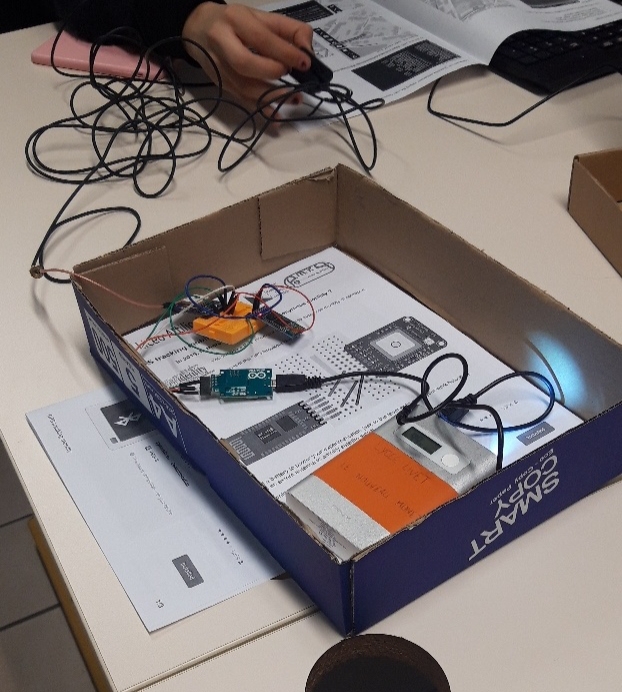 Step 2
Download BlueTerm

Pair it with a phone

 Open BlueTerm App
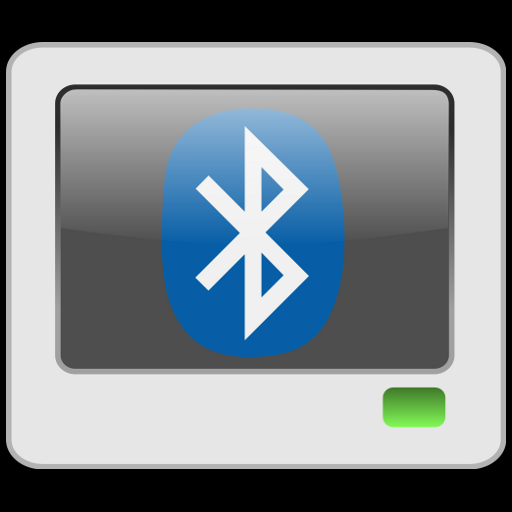 Step 3
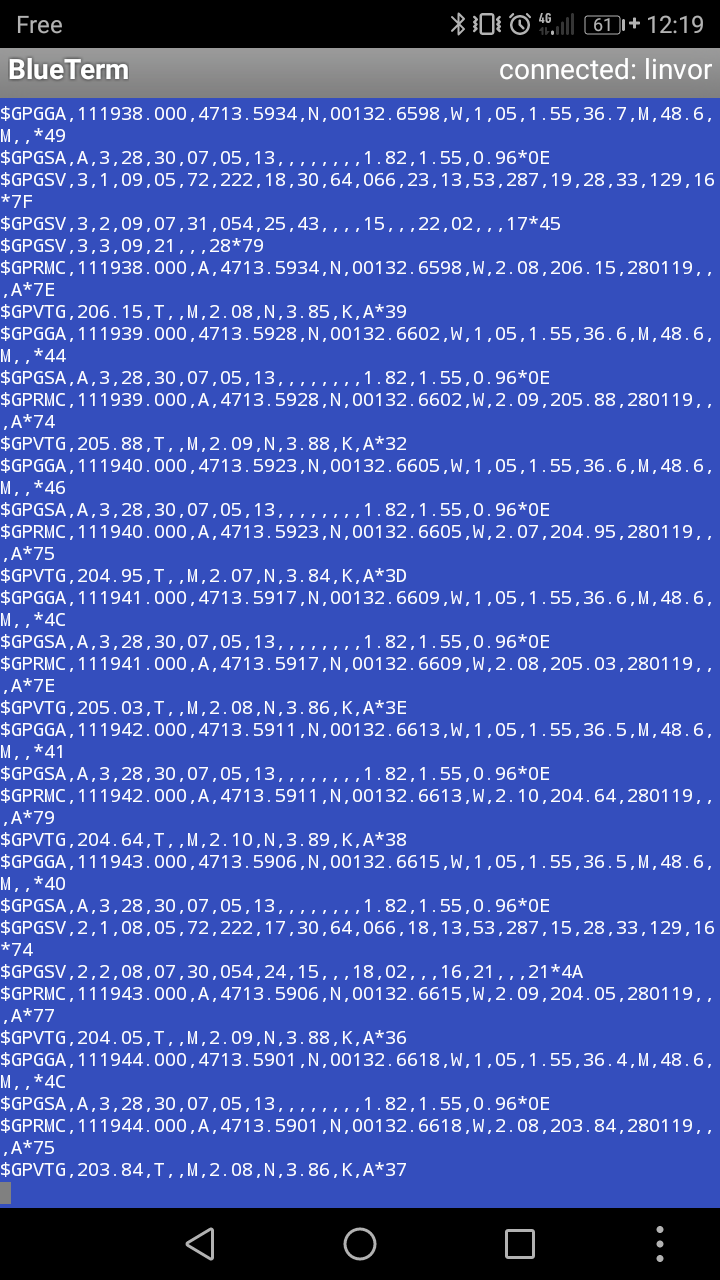 Go outside 


Take screenshots
Longitude
Hour
Latitude
Step 4
Go back to the classroom
Fill an Excel Table (gave by the teacher)
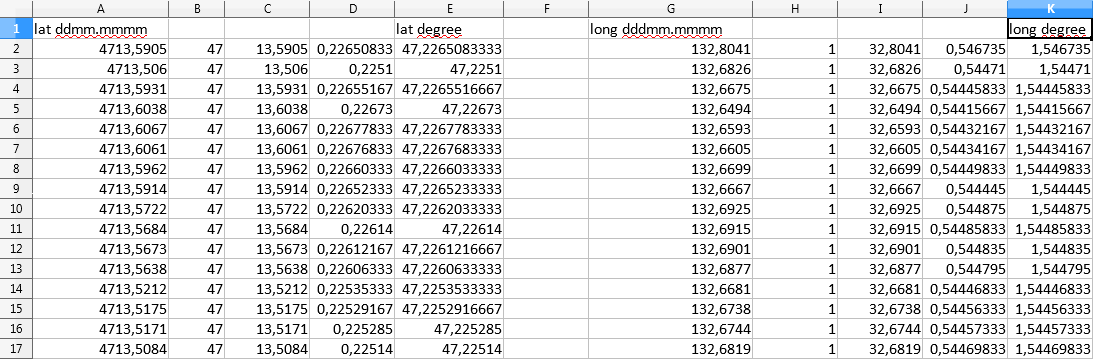 Step 5
Turn the Table into a .csv (comma separator file) file


Commas and dots are
very important
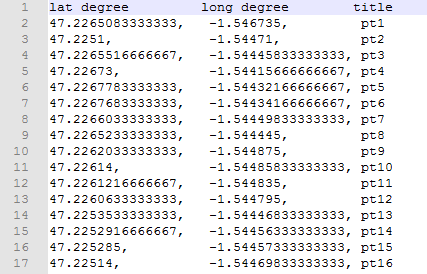 Step 6
Import the csv file into the
 website called :
umap.openstreetmap.fr »
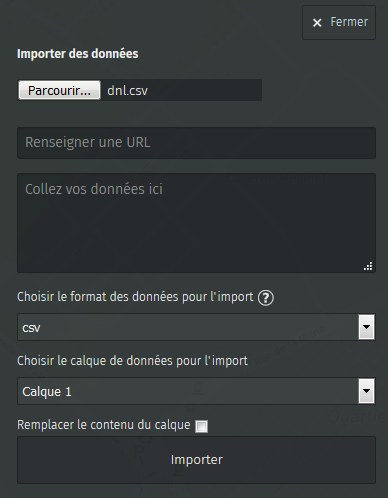 Step 7
Obtain our coordinates  on a map
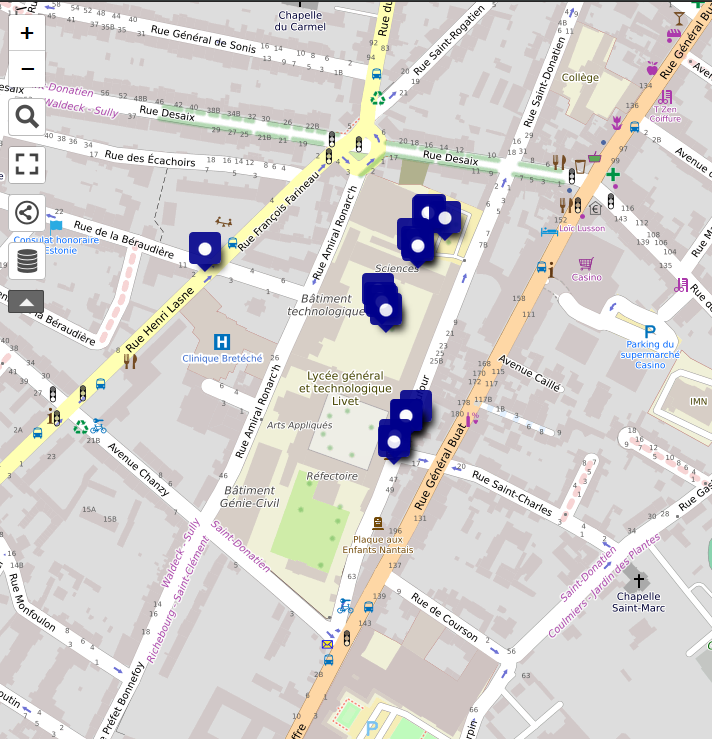